Arduino : Introduction & Programming
Serial Communication
The Arduino IDE has a feature that can be a great help in debugging sketches or controlling Arduino from your computer's keyboard.
The Serial Monitor is a separate pop-up window that acts as a separate terminal that communicates by receiving and sending Serial Data. 
Serial Data is sent over a single wire (but usually travels over USB in our case) and consists of a series of 1's and 0's sent over the wire. Data can be sent in both directions (In our case on two wires).
See the icon on the far right of the image above.
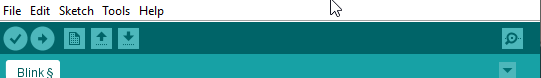 SETUP Function
In Setup you need to begin Serial Communications and set the Baud Rate (speed) that data will be transferred at.

Serial.begin(9600); // Other baud rates can be used...
LOOP Function
Here you can print helpful information to the Serial Monitor.
In order to print something in the serial monitor the following  command is used
Serial.println(“Some Example Text”);

In order to read something in the serial monitor that the Arduino is receiving the following command is used
Serial.read();

In order to check if Serial communication has started and receiving the following command is used
Serial.available()
Example
void loop()  {
  if (Serial.available() > 0)
  {
    ByteReceived = Serial.read();
    Serial.print(ByteReceived);   
    Serial.print("        ");      
    Serial.print(ByteReceived, HEX);
    Serial.print("       ");     
    Serial.print(char(ByteReceived));
    if(ByteReceived == '1') // Single Quote! This is a character.
    {
      digitalWrite(led,HIGH);
      Serial.print(" LED ON ");
    } if(ByteReceived == '0')
    {
      digitalWrite(led,LOW);
      Serial.print(" LED OFF");
    } Serial.println();    // End the line
}
}
#define led 13  // built-in LED
int ByteReceived;
void setup()  {
  Serial.begin(9600);  
  Serial.println("--- Start Serial Monitor SEND_RCVE ---");
    Serial.println(" Type in Box above, . ");
  Serial.println("(Decimal)(Hex)(Character)");  
  Serial.println(); 
}
ADC Example
void loop() {
  // read the analog in value:
  sensorValue = analogRead(analogInPin);
  // map it to the range of the analog out:
  outputValue = map(sensorValue, 0, 1023, 0, 255);
  // change the analog out value:
  analogWrite(analogOutPin, outputValue);
  // print the results to the Serial Monitor:
  Serial.print("sensor = ");
  Serial.print(sensorValue);
  Serial.print("\t output = ");
  Serial.println(outputValue);
  // wait 2 milliseconds before the next loop for the analog-to-digital
  // converter to settle after the last reading:
  delay(2);
}
// These constants won't change. They're used to give names to the pins used:
const int analogInPin = A0;  // Analog input pin that the potentiometer is attached to
const int analogOutPin = 9; // Analog output pin that the LED is attached to
int sensorValue = 0;        // value read from the pot
int outputValue = 0;        // value output to the PWM (analog out)
void setup() {
  // initialize serial communications at 9600 bps:
  Serial.begin(9600);
}